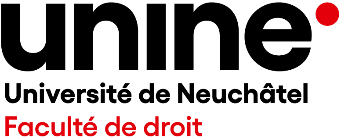 Vendredi 17 novembre 2023
Université de Neuchâtel
Journée de formation continue

Nouveautés en droit du travail
Jean-Philippe Dunand, avocat,professeur à l’Université de Neuchâtel
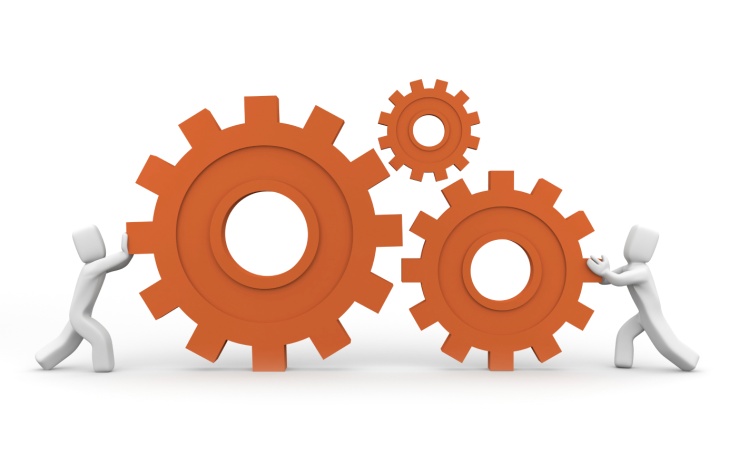 Sujets traités
Révision totale de la loi fédérale sur la protection des données (LPD)
Le 1er septembre 2023 est entrée en vigueur la nouvelle LPD du 25.9.2020 [RS 235.1]
Le 1er septembre 2023 est entrée en vigueur l’ordonnance sur la protection des données (OPDo) du 31.8.2022 [RS 235.11]
Buts: adapter la législation aux évolutions technologiques et garantir la compatibilité du droit suisse avec le droit international, en particulier le règlement européen sur la protection des données (RGPD) du 27.4.2016 [entré en vigueur 25.5.2018]
Nouvelles obligations pour le responsable du traitement (devoir d’information étendu, registre des activités de traitement, analyse d’impact, etc.)
Nouveaux droits pour les personnes concernées (droit à la portabilité, droit de faire revoir une décision individuelle automatisée, etc.)
Modifications terminologiques: « responsable du traitement » pour « maître du fichier »; « profilage » pour « profil de la personnalité »

Journée du CERT, 26 avril 2024, Neuchâtel
Newsletter mensuelle en droit du travail
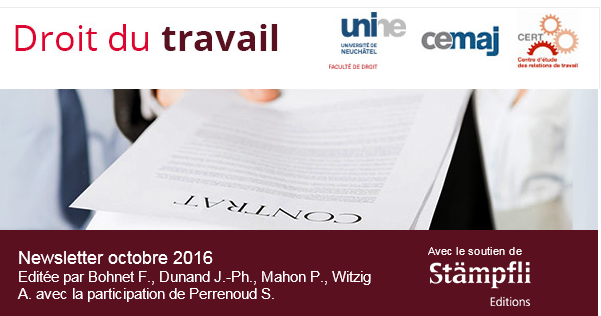 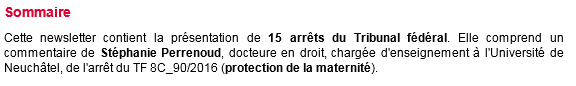 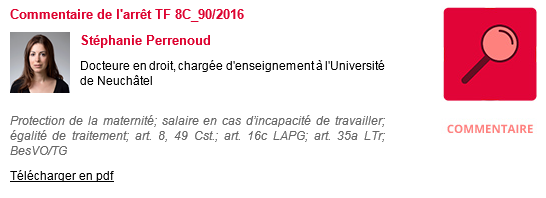 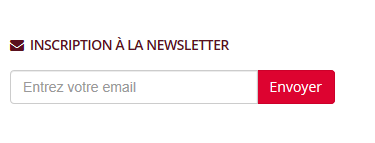 www.droitdutravail.ch
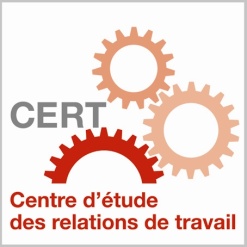 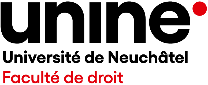 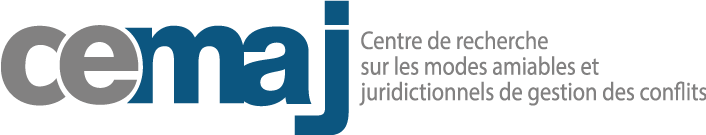 Protection de la personnalité (art. 328 CO) – TF 4A_239/2021 (16.12.2022)
Droit à un bonus (art. 322d CO); égalité de traitement (art. 328 CO)
T. engagé dès le 1.7.2018 en qualité de responsable commercial et de manager régional de 8 clubs de fitness. Gratification aux conditions suivantes: « Si le chiffre d’affaire du groupe défini selon budget est atteint, CHF 20’000.- de bonus. Si celui-ci est dépassé de plus de 20%, CHF 30’000.- de bonus. S’il est entre les deux, une augmentation linéaire jusqu’à 30’000.- sera octroyée »
Par courrier du 31.10.2018, E. a résilié les rapports de travail de T. avec effet au 30.11.2018. Les quatre autres managers régionaux ont tous quatre perçu un « bonus 2018 » de 20’000 fr., sans avoir atteint le chiffre d’affaire prévu. T. réclame le paiement d’un bonus d’un montant brut non inférieur à 20’000 fr.

Points à retenir

En n’accordant pas une gratification à T., alors qu’il en a fait bénéficier les 4 autres managers régionaux qui se trouvaient dans une situation identique, E. a violé le principe d’égalité de traitement qui découle de l’art. 328 CO
T. a droit au bonus réclamé
Rejet du recours en matière civile de E.
Protection des travailleurs âgés contre le licenciement
(2022) Licenciement de T., 63 ans, 14 années de service; incapacité de travail de plus de six mois, toujours en cours; il n’y a pas d’obligation d’entendre l’autre partie, ni d’obligation générale de soumettre le licenciement envisagé à un contrôle de proportionnalité; pas d’abus (TF 4A_390/2021, c. 3.1.4 et 3.4)
(2022) Licenciement de T., occupant une fonction élevée, âgée de 57 ans, 14 années d’ancienneté, en vue d’un changement d’organisation dans l’entreprise; l’âge et l’ancienneté ne sont pas pertinents, dès lors que T. avait un poste de cadre et qu’il n’existait pas de fonction alternative pour la conserver au sein de l’entreprise; pas d’abus (TF 4A_186/2022, c. 4.3)
(2023) Licenciement de T., 62 ans, 39 ans d’ancienneté, afin de diminuer l'effectif du personnel; notifier un tel licenciement à une employée ayant fait preuve de loyauté et d'un travail irréprochable, dénote un manque d'égards total. E. aurait du procéder à un entretien préalable et rechercher des solutions alternatives au licenciement; abus admis (TF 4A_307/2022, c. 4)
(2023) Licenciement de T., 64 ans, 30 ans d’ancienneté, en raison de problèmes de santé; critère de la retraite proche; E. aurait du procéder à un entretien préalable et rechercher des solutions alternatives au licenciement; abus admis (TF 4A_117/2023, c. 3.4)
Opposition au congé (art. 336b al. 1 CO)
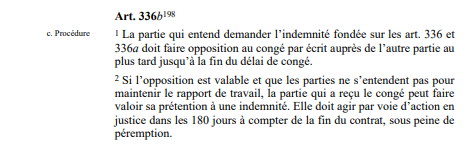 TF: le travailleur doit manifester sa volontéde poursuivre les rapports de travail(TF 4A_320/2014, c. 3.3)
«J’ai contesté la raison de vouloir me licencier et je vous ai informer que la vraie raison du licenciement n’était que représailles»; «Afin que nos rapports se terminent dans le respect…»
TF: T. ne peut se contenter de «faire opposition au motif du congé, ou aux circonstances ayant mené au congé»; il faut qu’il manifeste clairement sa volonté de vouloir poursuivre les rapports de travail; opposition non valable
8
TF: le travailleur ne doit pas prendre acteque les rapports de travail prendront finTF 4A_59/2023, c. 4.2
Le travailleur a écrit, le 20 décembre 2016, qu'il "form(ait) opposition à ce congé" et simultanément qu'il prenait acte que les "rapports de travail prendront (...) fin le 31 janvier 2017"
TF: quoi qu'en dise l'employé, ses intentions n'étaient pas claires puisqu'il déclarait tout à la fois former opposition au congé et que ce congé interviendrait bien à la date susmentionnée. Ces deux éléments sont antagonistes puisque si l'opposition concerne la terminaison des rapports de travail (car cette résiliation est abusive), l'employé ne peut simultanément accepter que ceux-ci se terminent. Exprimé autrement, soit il accepte la résiliation soit il s'y oppose
Commentaire de Werner Gloor, Newsletter DroitDuTravail.ch juin 2023
9
Le travailleur doit alléguer qu’il a forméopposition dans le délai prévuTF 4A_412/2022, c. 4.2 (publication ATF prévue)
Le laps de temps dont dispose l'employé pour s'opposer au congé est un délai de péremption (TF 4A_316/2012, c. 2.1)  
La péremption entraîne l'extinction totale d'un droit subjectif suite à l'expiration du délai dans lequel son titulaire devait l'exercer ou accomplir un acte nécessaire à son exercice. Elle doit être retenue d'office par le juge
Le travailleur doit alléguer en bonne et due forme, assortie d’une offre de preuve, qu’il a formé opposition écrite au sens de l’art. 336b al. 1 CO
En l'espèce, force est de constater que l'employée demanderesse, qui était déjà assistée d'un mandataire professionnel dès avant le début de sa procédure judiciaire, a tout simplement omis de satisfaire à ces exigences. La missive litigieuse du 27 novembre 2018 (opposition écrite) ne figurait même pas au dossier. Par ailleurs, la preuve de l'opposition ne découlait pas d'autres éléments du dossier 

Commentaire de François Bohnet/Gaëtan Corthay, Newsletter DroitDuTravail.ch août 2023
10
Merci de votre attention!
Jean-Philippe Dunand
Faculté de droit de Neuchâtel

Jean-Philippe.Dunand@unine.ch
Compte LinkedIn 
www.unine.ch/CERT
www.droitdutravail.ch